Лекция 5. Резонанс.Мощность при вынужденных колебаниях
f
2
f0
2A


(02   2)A
02A
2A
“Векторы-колебания”
3. Амплитуда и фаза установившихся вынужденных колебаний
??
Метод векторных диаграмм
!!
Гармонические функции
“Урожай”
- отстаёт !!
4. Резонансные кривые. Резонанс
Теорема Пифагора: A2[(02 – 2)2 + 4 22] = f02             
“Урожай”:
0, ,  f0  - константы для данной колебательной системы. Меняем  ! 
!!
“Амплитудно-частотная” и 
“фазо-частотная”  зависимости
??
“Резонансные”
Ассимптотики:
a)  << 0  :
ассимптотика “  0”
или “нч”
,    0
б)  >> 0  :
ассимптотика “  ”
или “вч”

0
,       
0, ,  f0  - константы для данной колебательной системы !  
!!
в)                       и                       :
“Амплитудно-частотная”  и 
“фазо-частотная”  зависимости
Зависимость  с экстремумом !!
??
“Резонансные”
Амплитудная  резонансная  зависимость
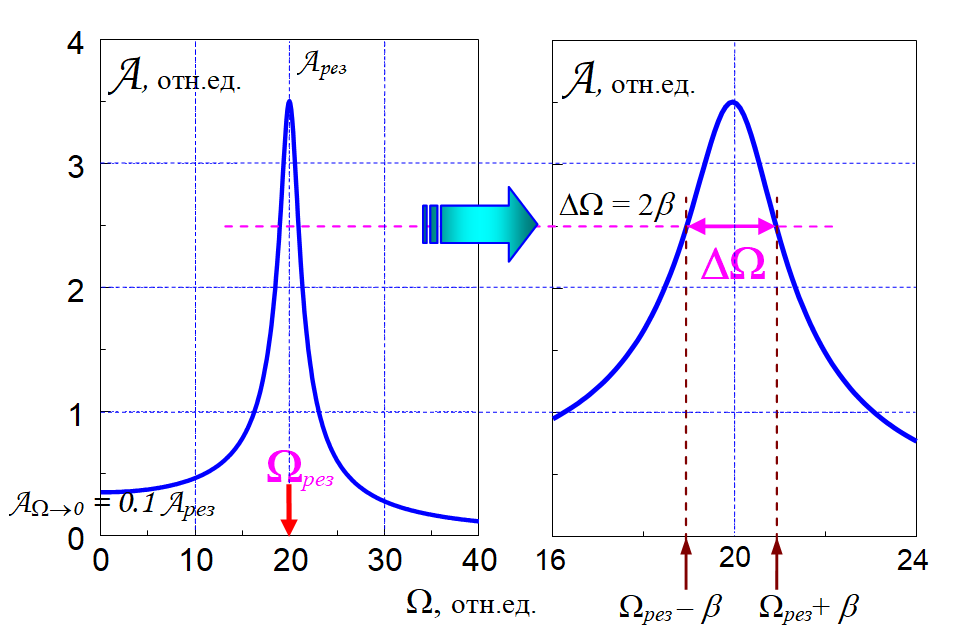 Фазовая частотная зависимость
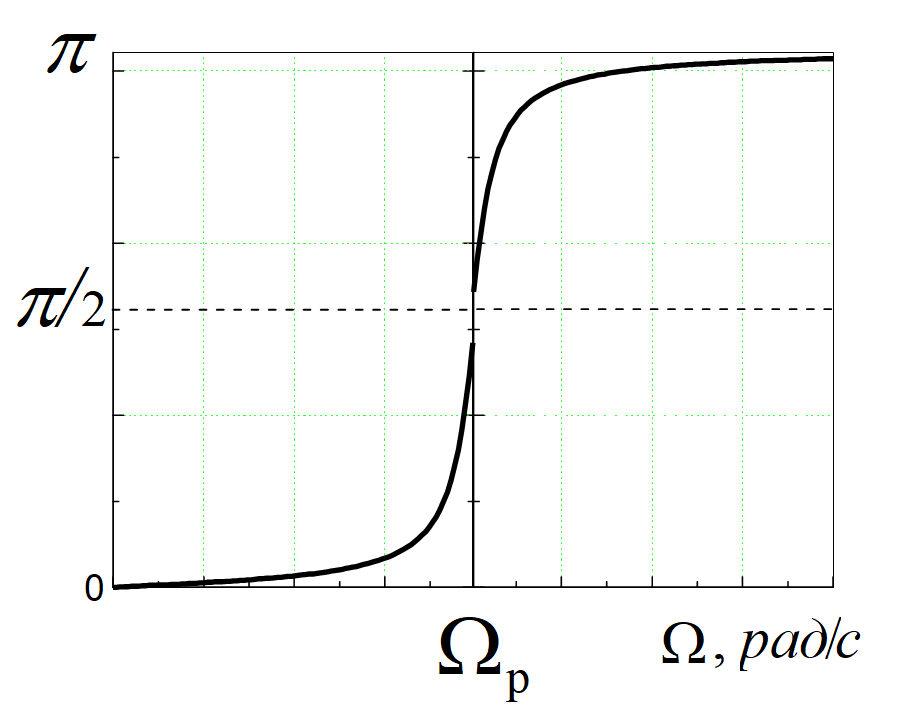 рез  0
«Два бокала»
Разрушение бокала звуком
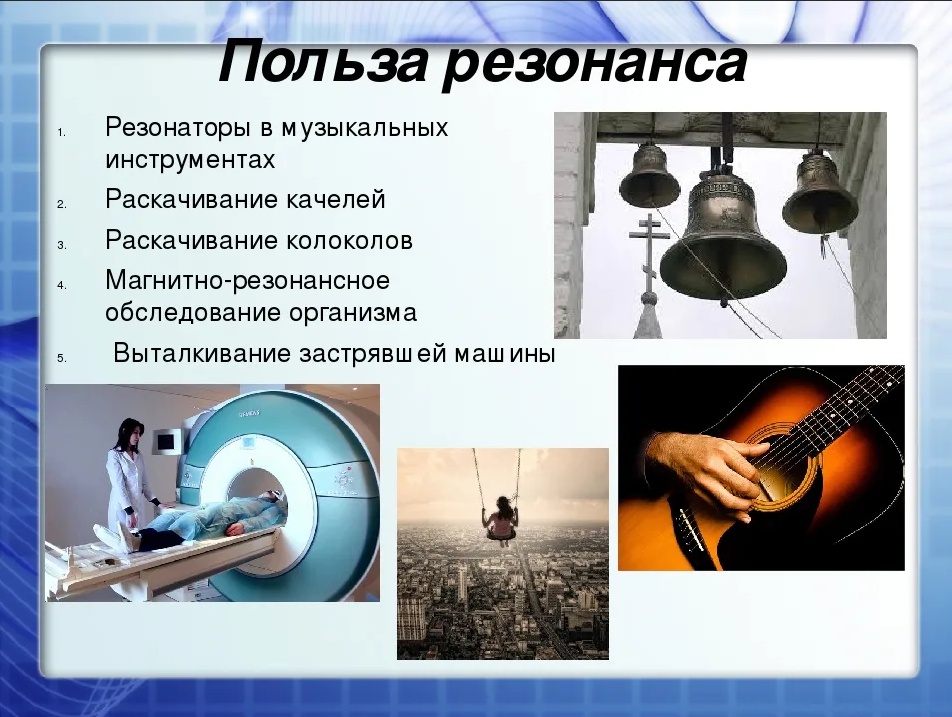 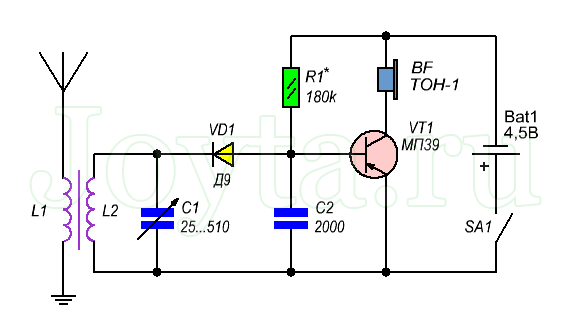 Ещё раз (ввиду важности):
.
Зависимость с экстремумом !!
;
(Опр.) Резонанс – явление, которое состоит в том, что амплитуда вынужденных колебаний оказывается максимальной при частоте внешнего воздействия, близкой к собственной частоте колебательной системы
.
,   а при  << 0 :
Rem:
(Опр.) Добротность
!!
А ещё?
?
= Q
 = 2
5. Резонанс «скорости» (      )
“Урожай” продолжаем собирать :
амплитуда «скорости»
?
В чём разница
“из нуля”;
2)
6. Мощность, затрачиваемая для поддержания вынужденных колебаний
!
мгновенная
{ “сила”  “скорость” }
для  данной частоты  :
!
константа !!
гармоническая  функция  времени 
с  частотой  2
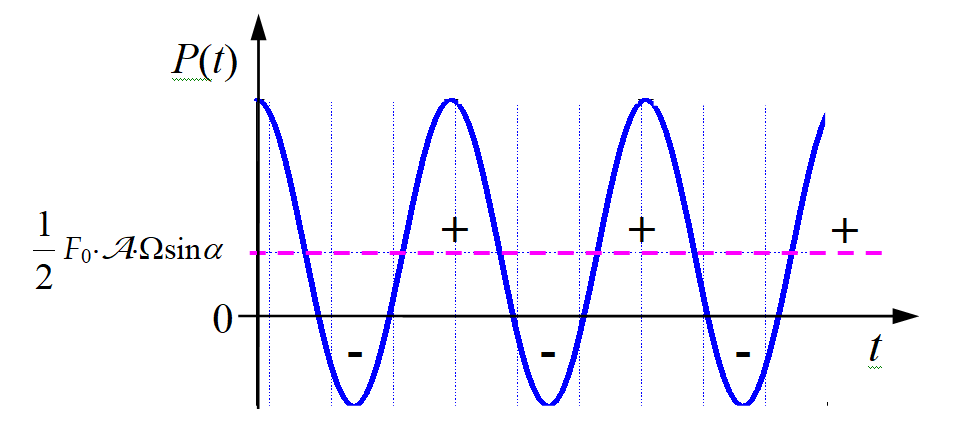 “Источник” (сила / генератор) передаёт осциллятору в единицу времени энергию:
.
!
“необратимо”
за  период:
“Амплитуда поглощения”
Как              зависит  от  частоты   ?

 2

  = 2
рез
1.7*  “Лоренцева”  функция  формы  линии  (поглощения)
                                                                  (в  спектроскопии)
1)              ,
2)                    ,
3)                        ,
4)                        ,
Ещё раз:
(Опр.) Добротность
0

A
Aрез
Aрез/
а) Амплитуда  смещения
Aрез/Q
Aп
б) Амплитуда  поглощения
Aд
в) Амплитуда  дисперсии
0
W
W рез
Амплитудные  и  фазовые 
резонансные  зависимости
Aрез/
15
1.8. Вынужденные колебания в системе связанных осцилляторов
1)  частоты мод  резонансные частоты;

      2) разная добротность        … ;

            3) рост затухания            …
16
… и  моста  Такома  ветром
§ 2. Вынужденные  колебания  в  электрических  цепях. Переменный  ток
2.1. Генератор переменного тока
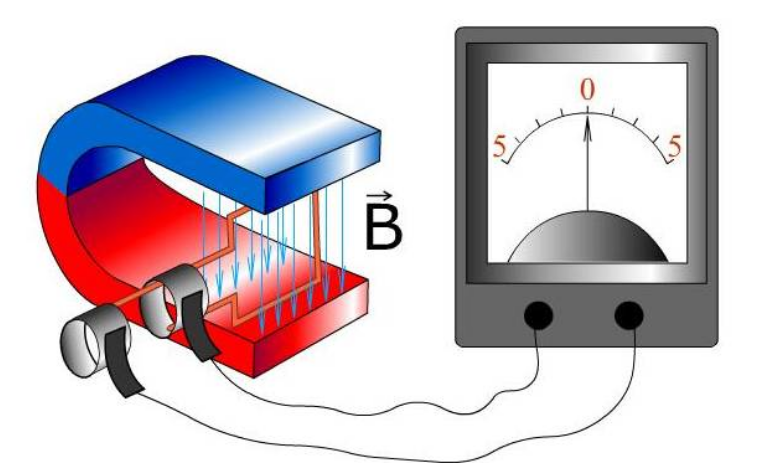 Генератор переменного тока
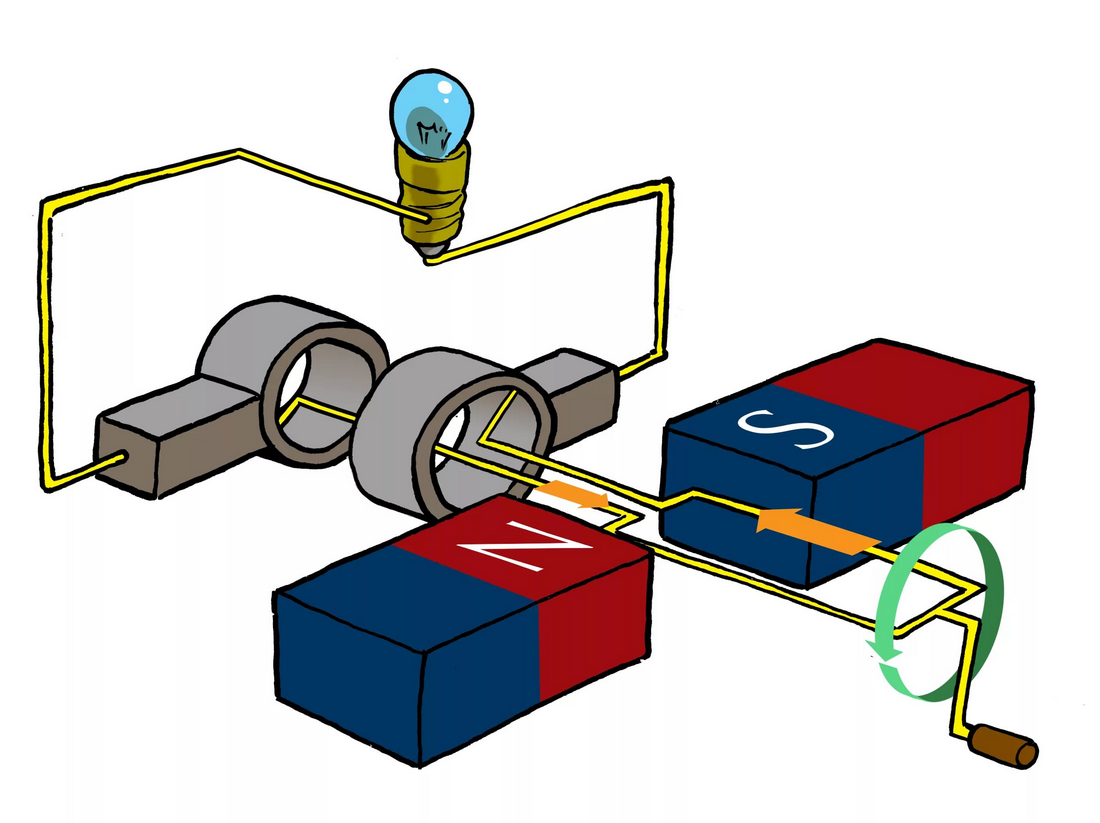 “R” (“нагрузка”)
“R, L, C”
“R, L, C”



I0cos(t–)
“R, L, C”
~U0cost
“R, L, C”
“R, L, C”



l
2.2. Условие квазистационарности
“Длинная”  цепь переменного тока
I0cos(t–)
A
I(t)= I0cos(t–)


“R, L, C”
U0cost
2.3. Закон  Ома  для  участка  цепи  переменного  тока
(Опр.) Отношение амплитуды напряжения к амплитуде силы тока называется полным сопротивлением участка цепи  переменного тока
Закон Ома для участка цепи переменного тока состоит в том, что амплитудное значение силы переменного тока прямо пропорционально амплитудному значению приложенного к участку цепи напряжения:
I(t)= I0cos(t–R)
I(t)= I0cos(t–C)
I(t)= I0cos(t–L)






U0cost
U0cost
U0cost
I0cos(t – L)
I0cos(t – R)
I0cos(t – С)
~U0cost
~U0cost
~U0cost
R
С
L
2.4. Простые примеры
2.4.1. “R”
U0 cost = RI0cos(t – R)
R
2.4.2. “C”
Опережает !
2.4.3. “L”
Отстаёт !
С
IC
UL
I
U
L
R
U0
I0
R
U0C
I0L
UR
~U0cost

~U0cost
IR

а)
а)
б)
б)
I
U
U0/R
I0R
Рис. Схема и векторная диаграмма.
Рис. Схема “RL” и векторная диаграмма.
2.5. Более сложные цепи
!
2.5.1. “RC”
Строим “векторы-колебания”
IR(t) = … ; IC(t) = … ; I(t) = …

                       Z = …
?? Д.З.
UR(t) = …

UL(t) = …

I(t) = …

    Z = …
2.5.2. “RL”
U
Q
I(t)
U0
~U0cost
R
t
0
T
2T
Рис. Участок с резистором.
Рис. Пилообразное напряжение.
2.6. Мощность в цепи переменного тока. 
Эффективные (действующие) значения силы тока и напряжения
2.6.1. Участок с резистором
P (t) = U0I0 cos2(t)
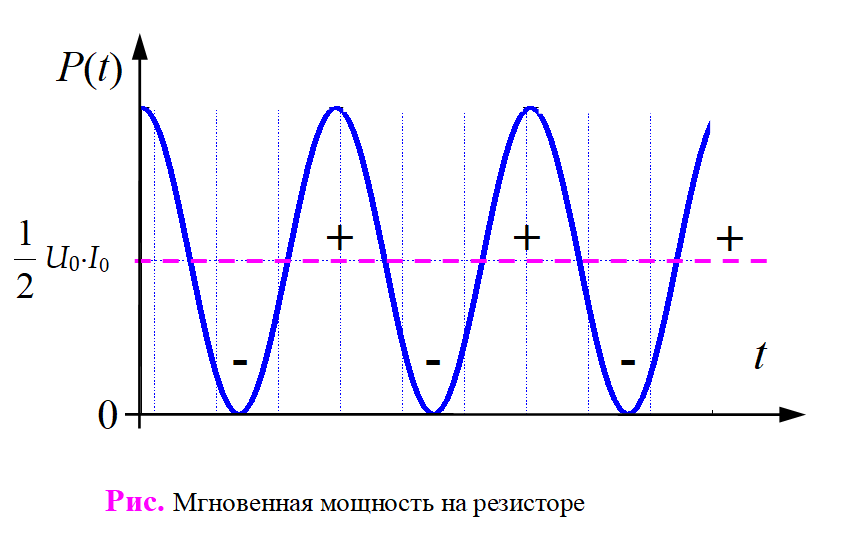 или
другой коэффициент !
НО !
2.7. Общий случай. Участок с элементами R, L, C
P (t) = U0cos(t)I0cos(t – )
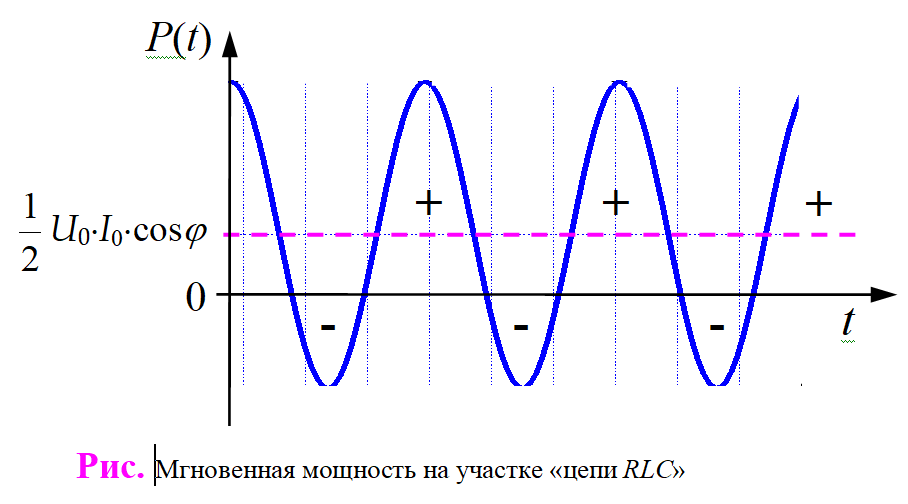 cos - «коэффициент мощности»
Замечания

1) 

2)
(Опр.) Активное сопротивление:
( Rа = Zcos )
Приложение
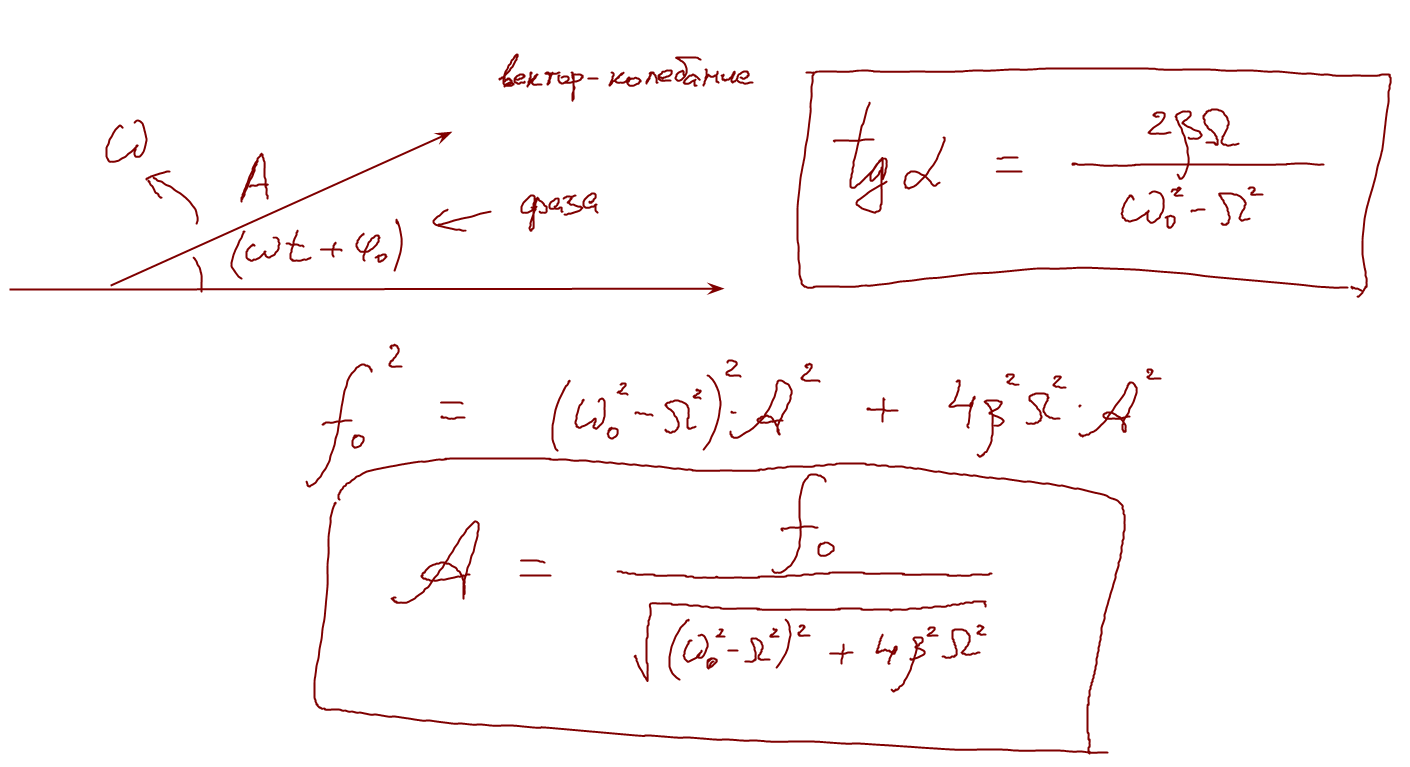 Доска  2
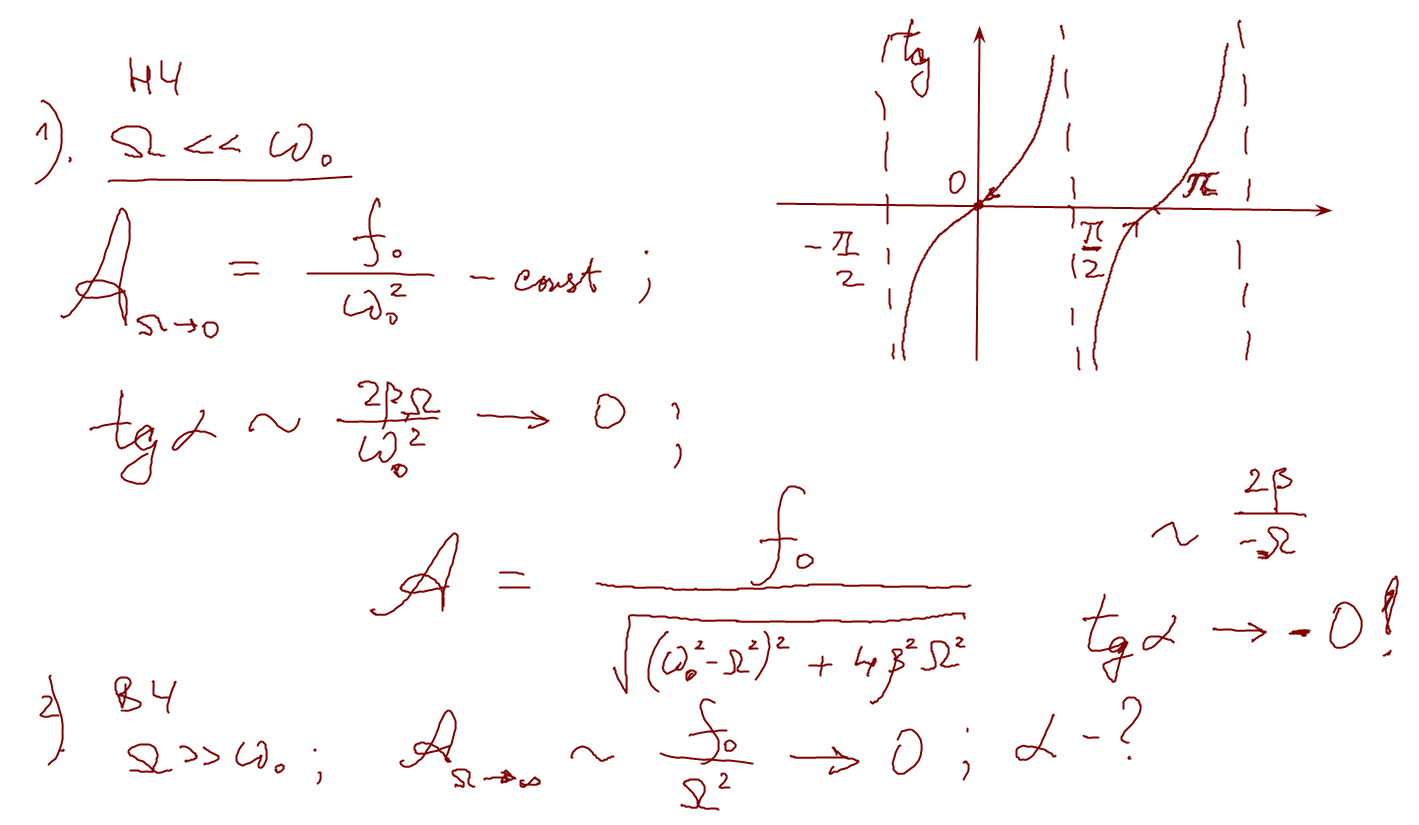 Доска  3
26
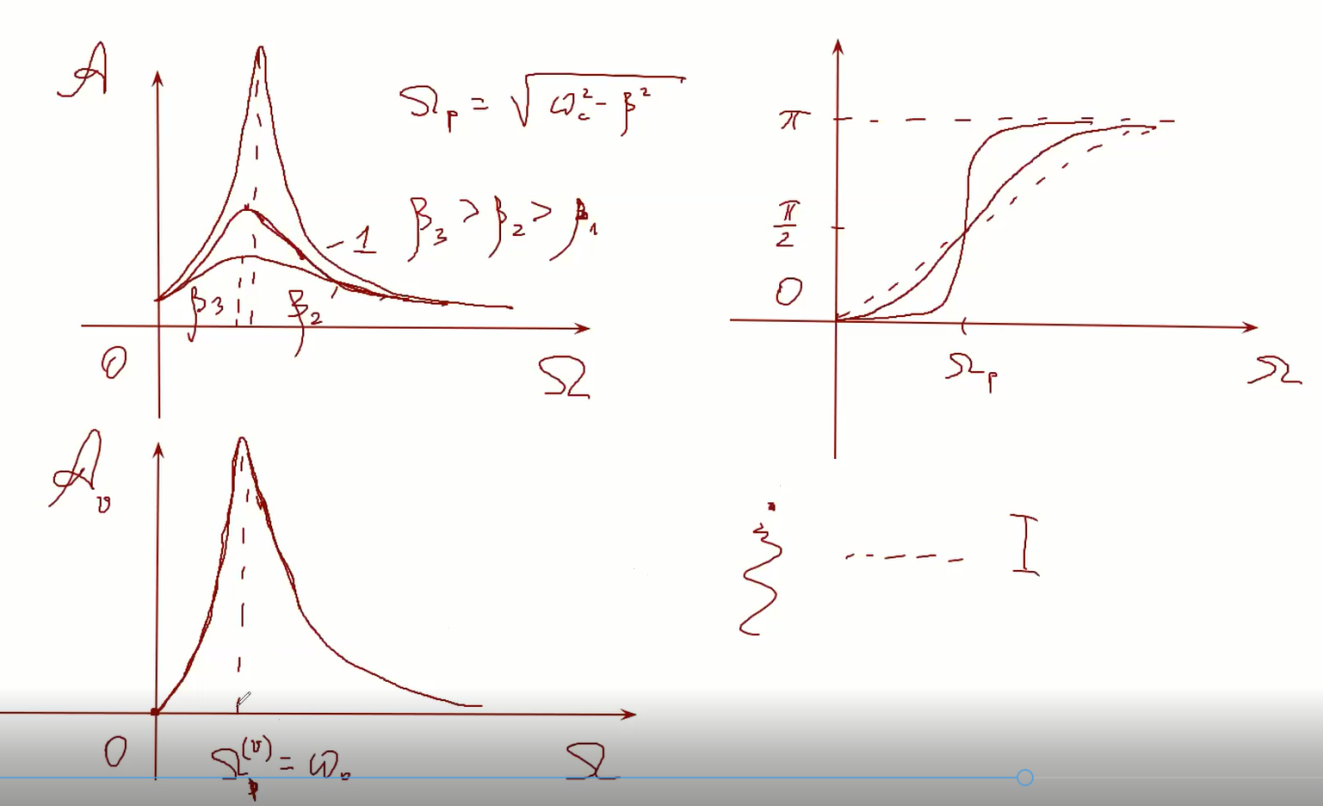 Приложение
Доска  4
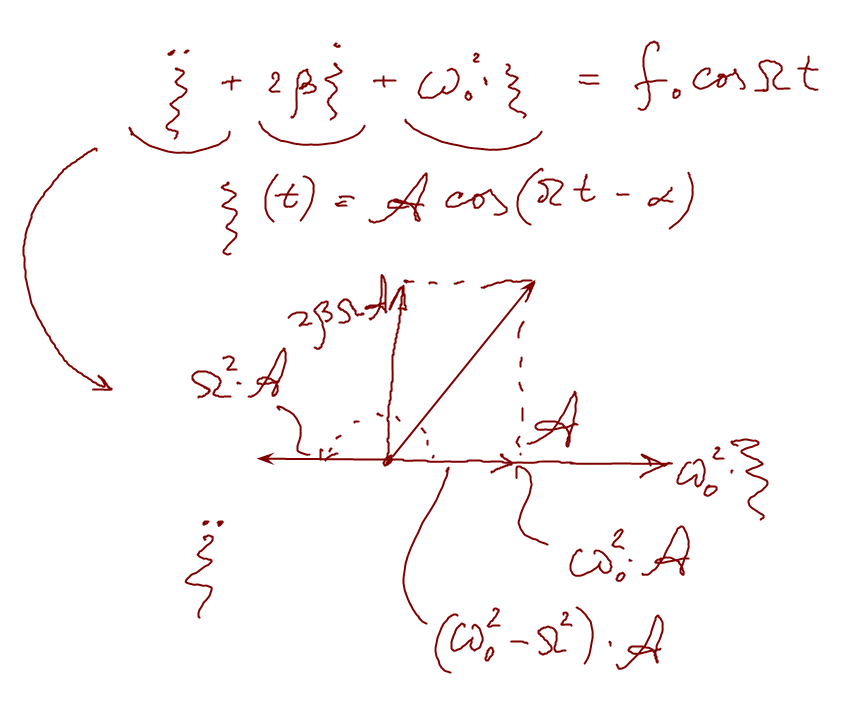 Доска  5
27
Доска 1
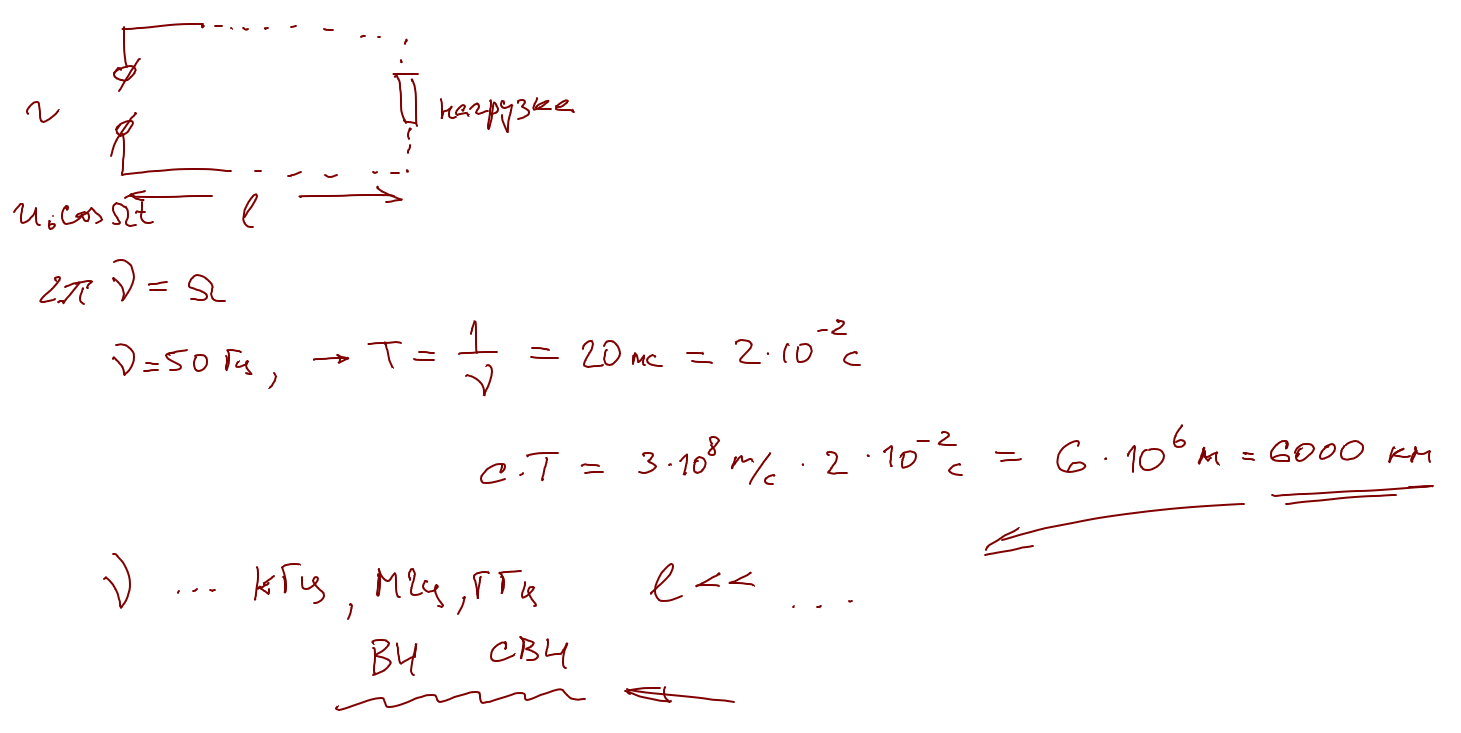 Доска 2
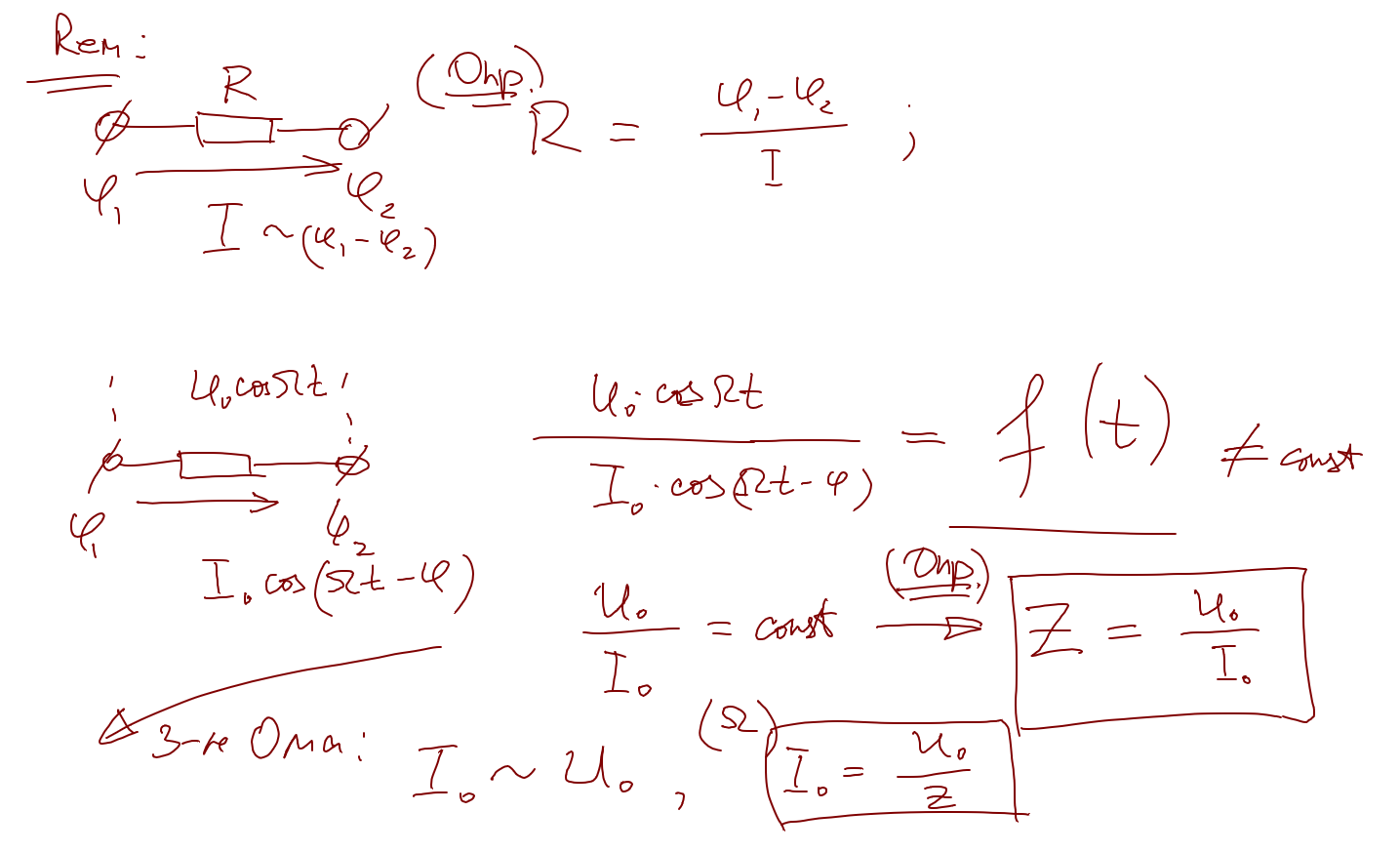 Доска 3
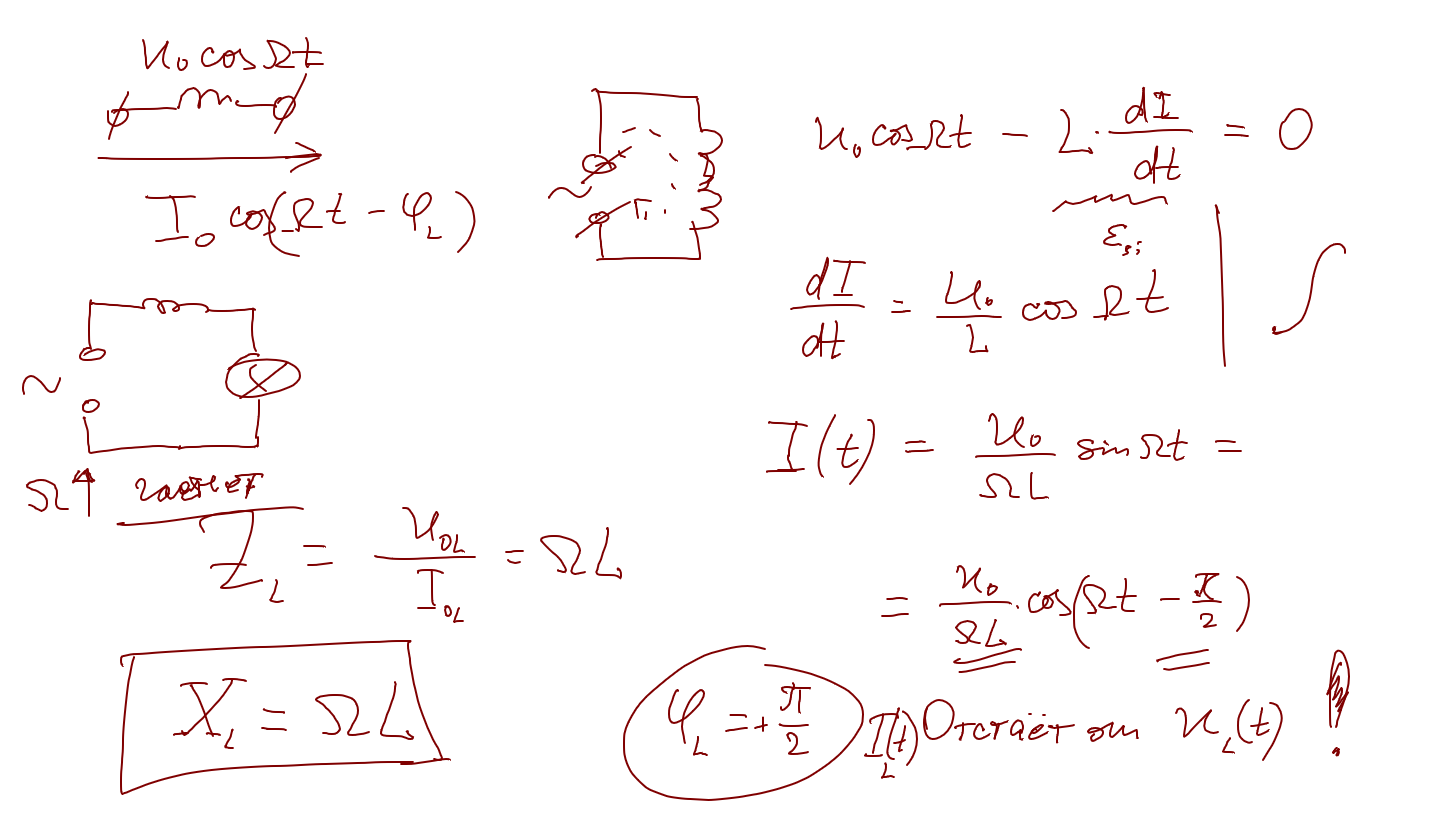 Доска 4
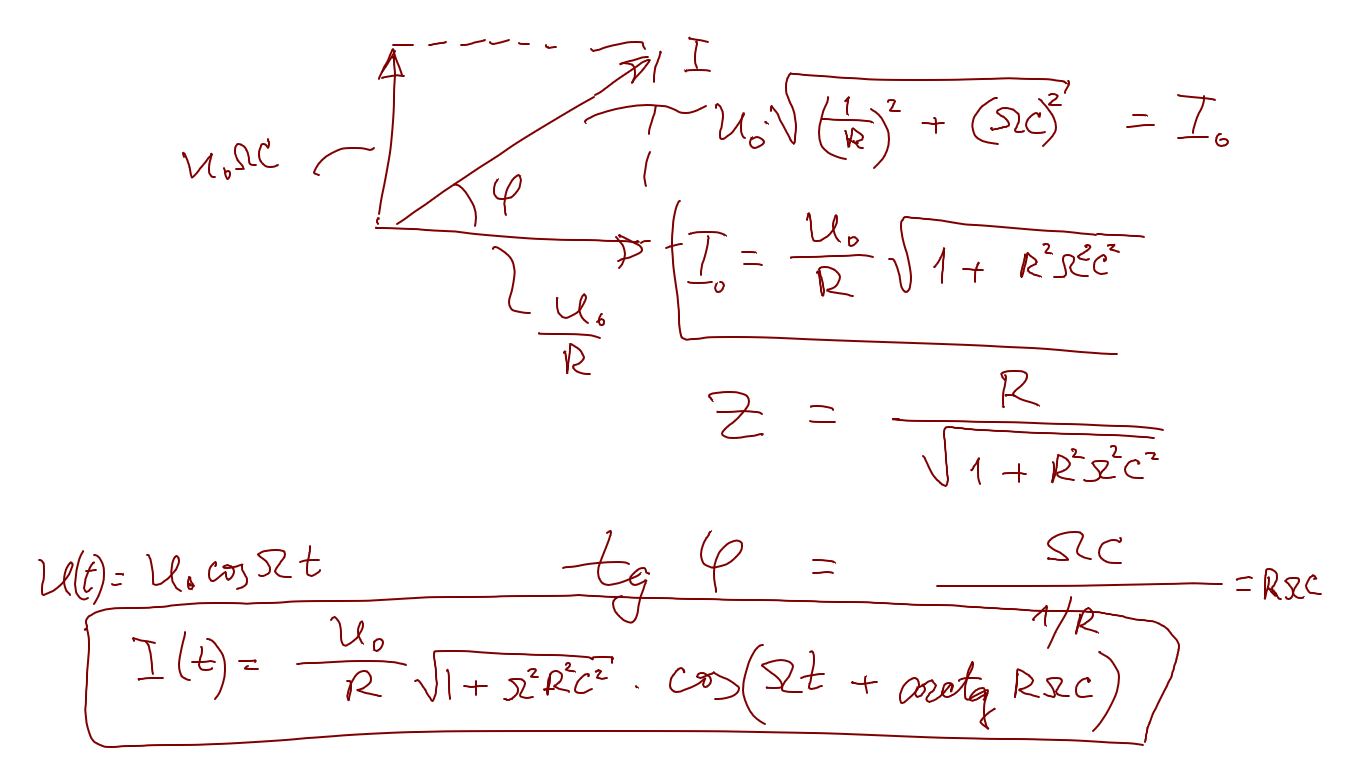 Доска 5
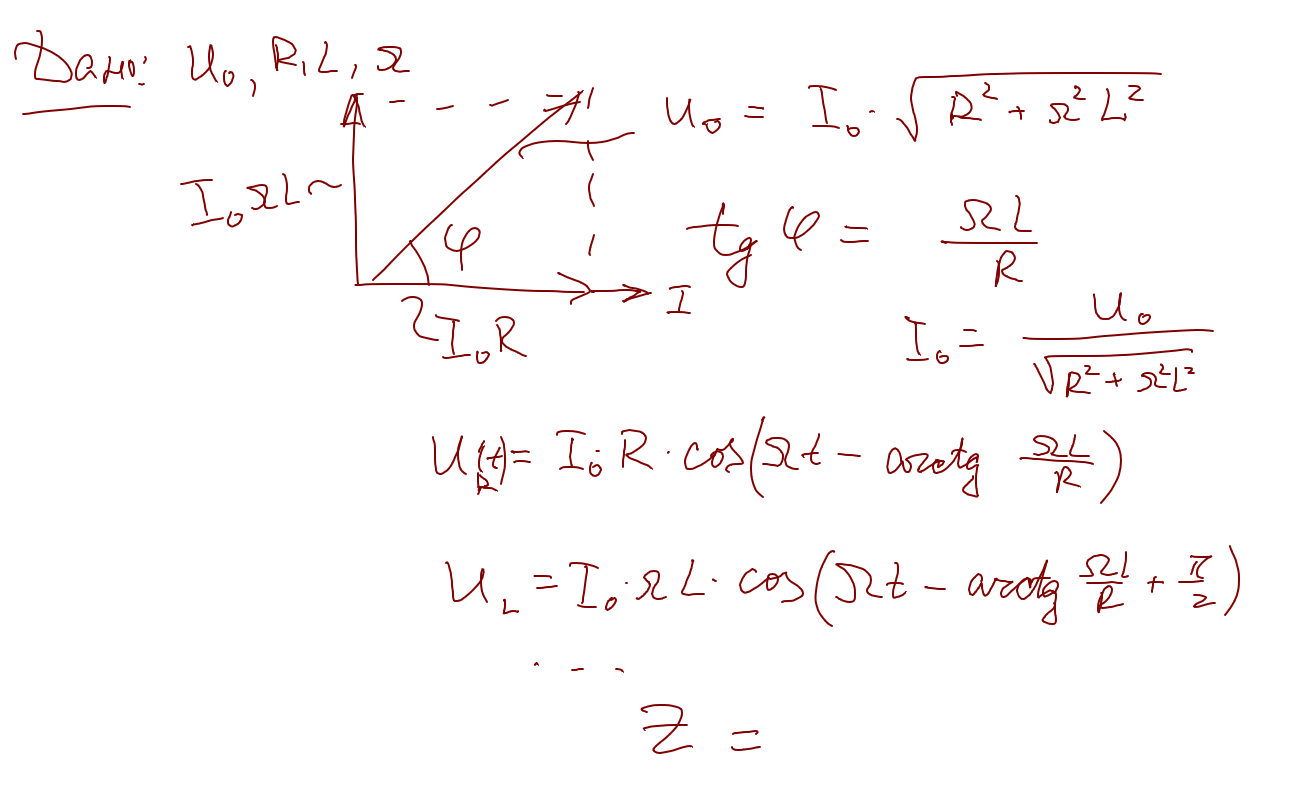 Доска 6
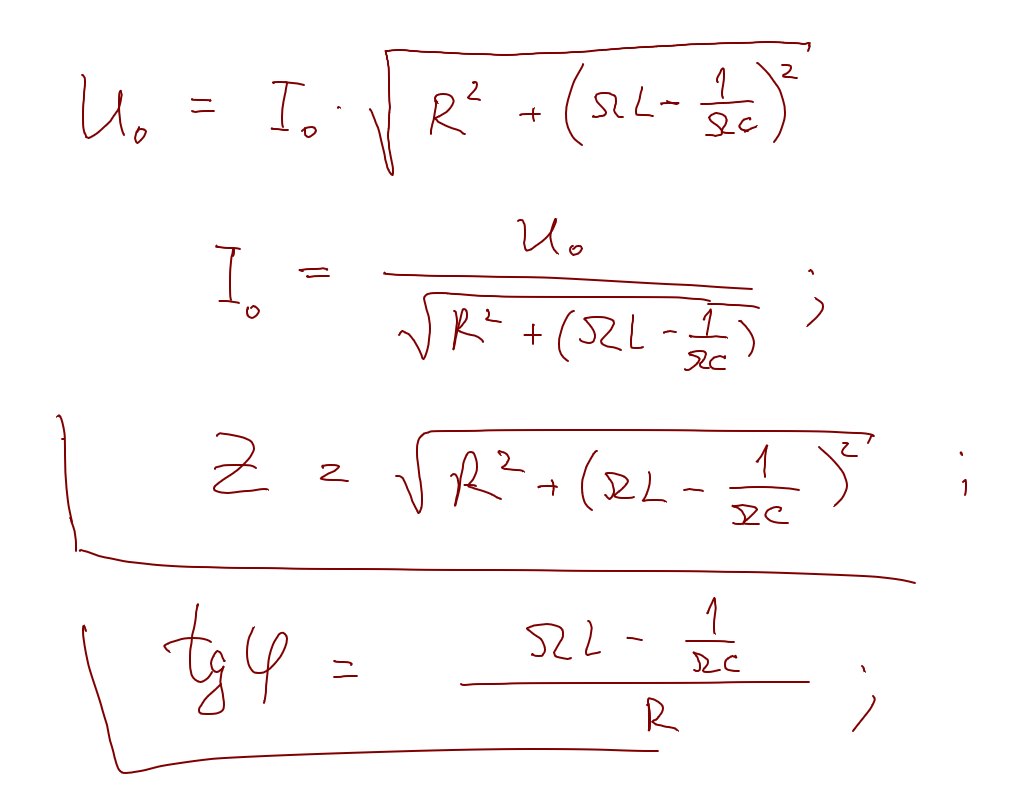